Banner 9 Basic Navigation
OTS Applications Team
Zoom notes before we begin
Purpose:
This training is a Banner basics review of Banner 9 and the navigation and other functionality crosses over all modules.  The approach is “generic” to cover navigation and usage of Banner 9 in order to assist a wide variety of users.

Reminders
90+ attendees
All muted
Questions – please post in chat
There will be time at the end of the session
More sessions in the future
Will post recorded session
PDF contains slides 

Important
If internet issues are encountered during the training, this session will be rescheduled.
Agenda - Banner 9 Basic Navigation
Finding Banner 9 link and information/videos 
Banner Gets a New Look and Benefits
Menu Bar 
Menu
Search for Forms/Pages
Next Block = GO 
RollBack = Start Over 
Options = Related or Tools 
Tools 
Record Maintenance (insert,delete,copy) 
See Data
Error Messages
Query = Filter
Search for a person or vendor
Searching
Inactivity
Other Resources
Finding Banner 9 and informationhttp://www.tnstate.edu/banner
Banner 8 vs Banner 9 keyshttp://www.tnstate.edu/banner/Banner%209%20Quick%20Reference%20Sheet.pdf
F10 still saves, F7 still starts a query, F8 still executes query, etc
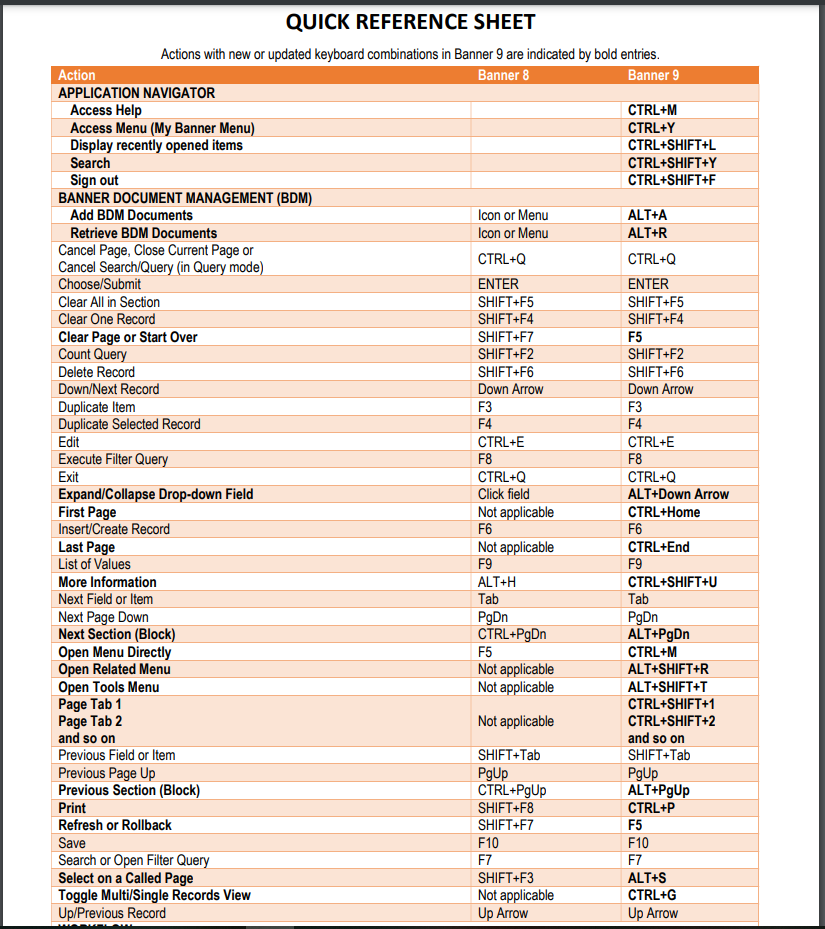 Banner Gets a New Look
Banner 8 Menu
Banner 9 Menu
Benefit: No more Java!
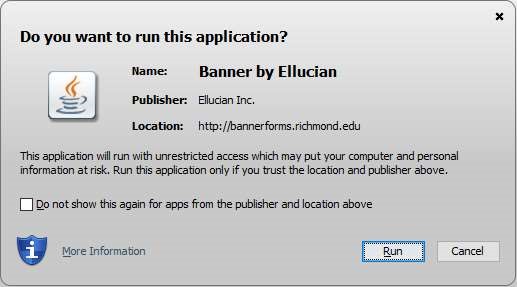 Benefits: No Banner-specific passwordJust log in with your regular credentials (TNState Username and password – same one that you use to log onto your computer, into Outlook and mytsu)
Banner 8	login
Banner 9 login
Benefit: Any browser you like!No longer tied to Internet Explorer!
Banner 9 Menu Bar
Banner Menu Button – Opens up sidebar
“Home Screen” Button
Applications
Search
Recently Opened Pages
Help Button
Favorites
Sign Out of Banner
Personal settings
Menus
Banner 8
Banner 9
Search for Forms/Pages
Banner 8
Banner 9
Direct access to form
Banner 8
Banner 9
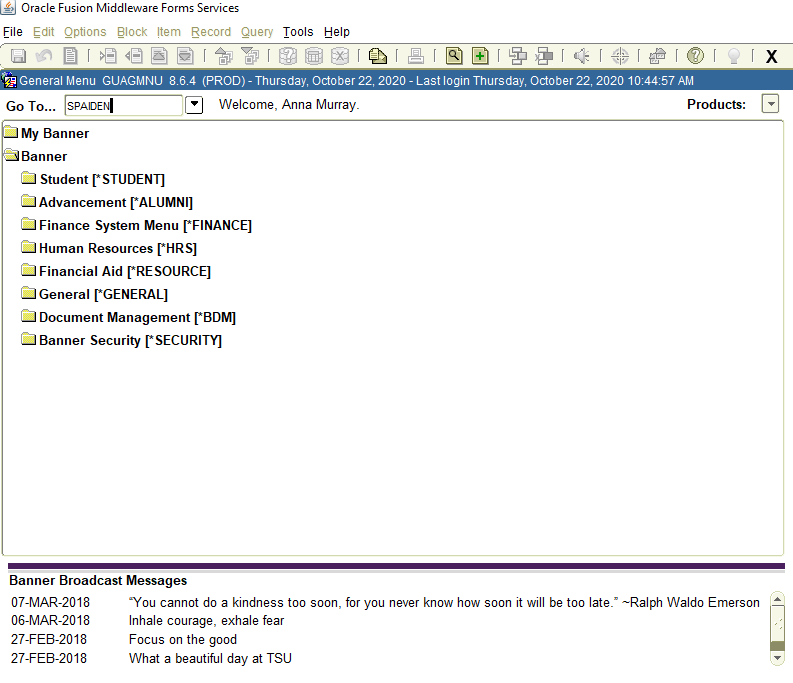 Next Block Banner 9 - Click the ‘Go’ button, the ‘Next Section’ navigation arrow, or use ALT+PgDn
Banner 8
Banner 9
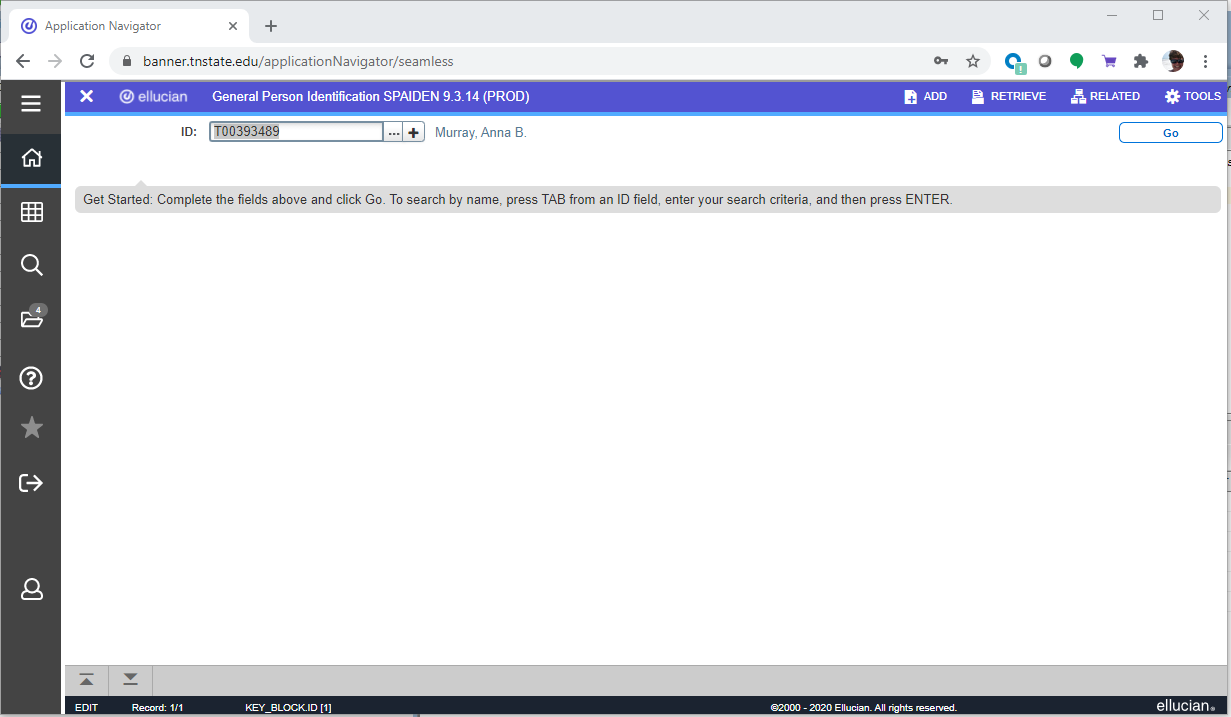 RollbackBanner 9 - Click the ‘Start Over’ button OR use F5
Banner 8
Banner 9
Options = Related or Tools
Banner 8
Banner 9
ToolsContains various utilities, including Print and Export and item properties.
Record MaintenanceRecord maintenance is accomplished using the buttons at the top of the section to be edited. Shortcut keys for record maintenance are unchanged [Insert record = F6; Delete record = SHIFT+F6;  Duplicate record = F4]
See Data
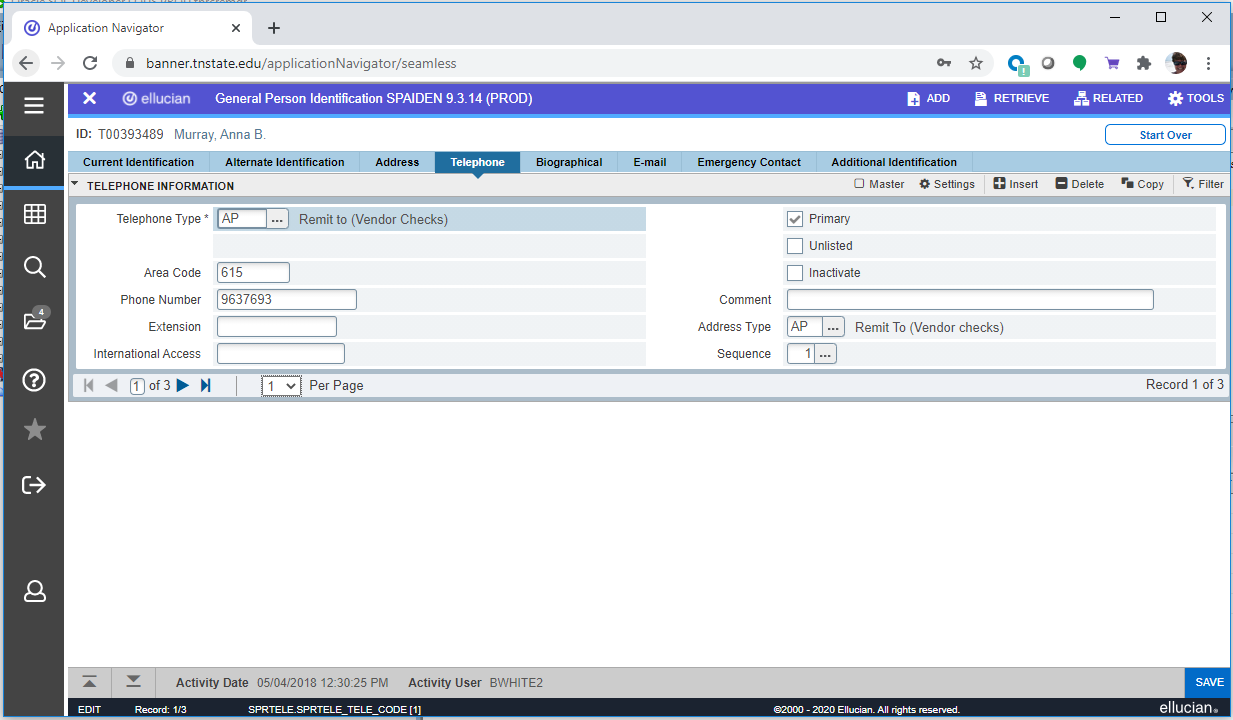 Error MessagesError and informational messages will sometimes pop up at the top right of the screen. You can click the yellow square to hide the message and click again to display the message again.  Messages will cover ‘Go’ or ‘Start Over’ buttons, so hide them before clicking buttons.
Query = FilterFiltering is the new way of limiting the results shown on the form.  It works similar to entering query criteria, except that you specify the field and the value to use in a different way.
Banner 8
Banner 9
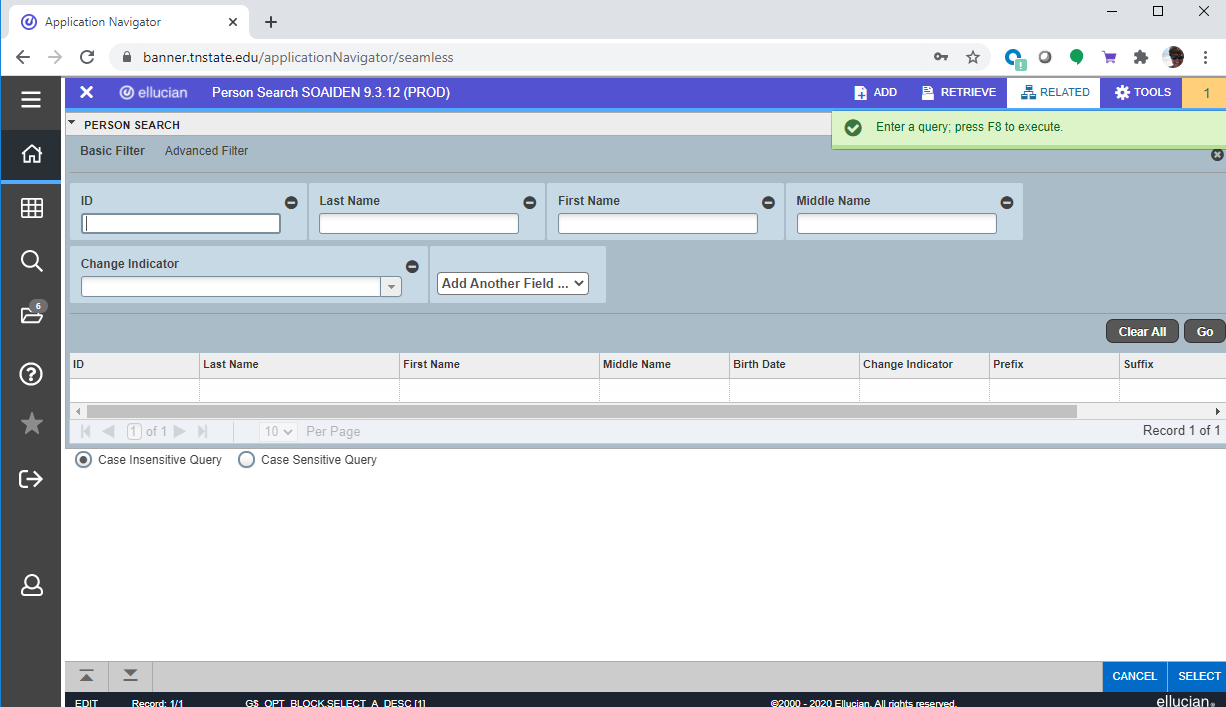 Search for a person or vendor
Click on the ellipsis button next to the field to initiate a search
Enter as many search field criteria or remove then click the ‘Go’ button.
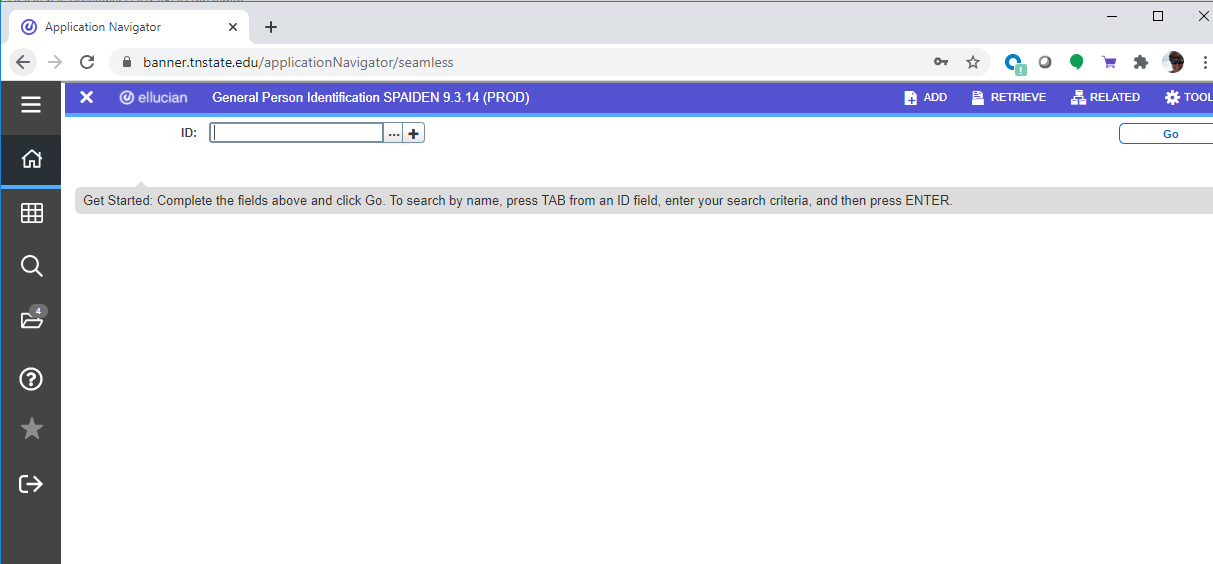 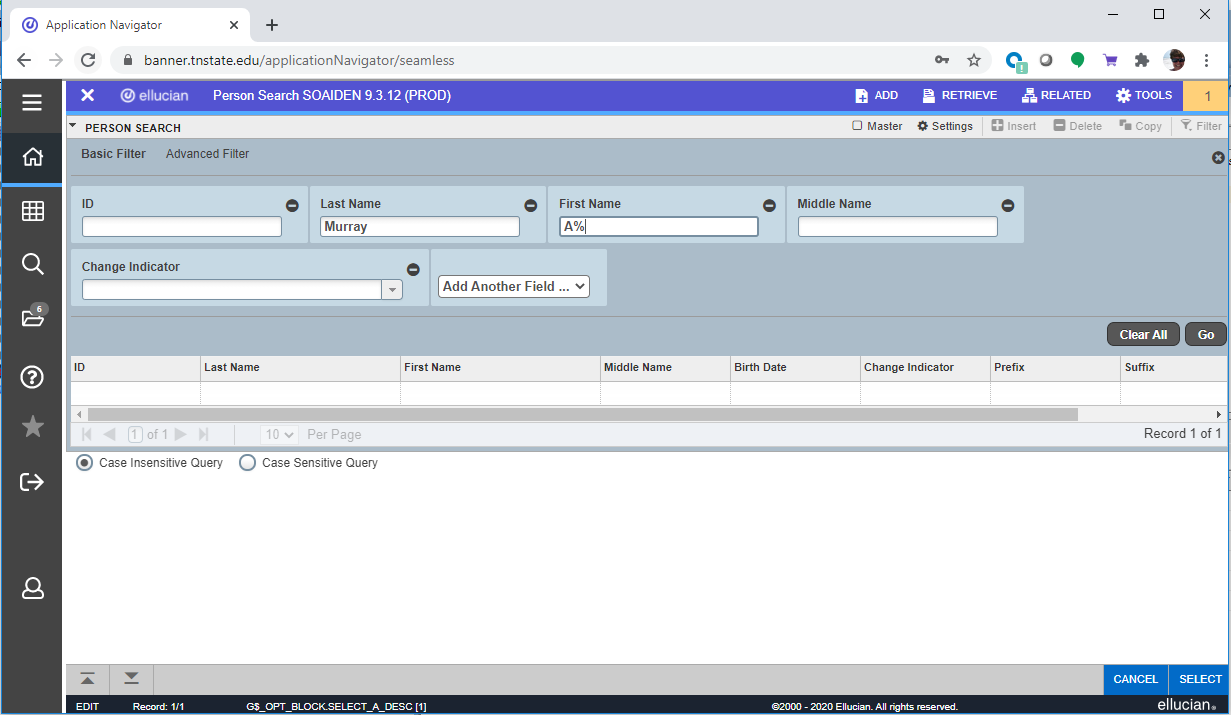 SearchingAlternatively, you can press TAB when in the ID block, which will cause a second entry field to appear.
Press TAB from the ID field for the search field to pop
This pop-up window allows you to see results
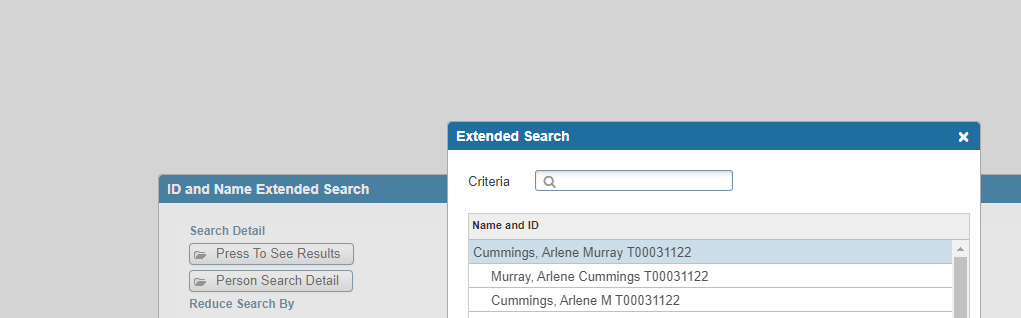 As is currently the case, you will be logged out of Banner after 30 minutes of inactivity.  However, a warning message 
             will now display after 25 minutes letting you know that you will be logged out if you don’t extend your session.  
             Clicking on ‘Extend’ will give you a fresh 30 minutes.
Inactivity
Other Resources
OTS has a website dedicated to the upgrade to Banner 9 with information and useful resources: http://www.tnstate.edu/banner/
Banner 9 URL: https://banner.tnstate.edu/applicationNavigator
Youtube https://www.youtube.com/watch?v=6Mqqy0lez_c
For specific questions about a particular form or process, contact the appropriate office for assistance.
If you discover something that doesn’t work properly or you get an unexpected error, please navigate to ServiceNow(SNOW), log in with your TNSTATE email username and password, and submit a ticket.  If you need instructions on how to submit a ticket, click with details about the issue so that someone can look into it.
Color wheel for personal prefences: https://htmlcolorcodes.com/